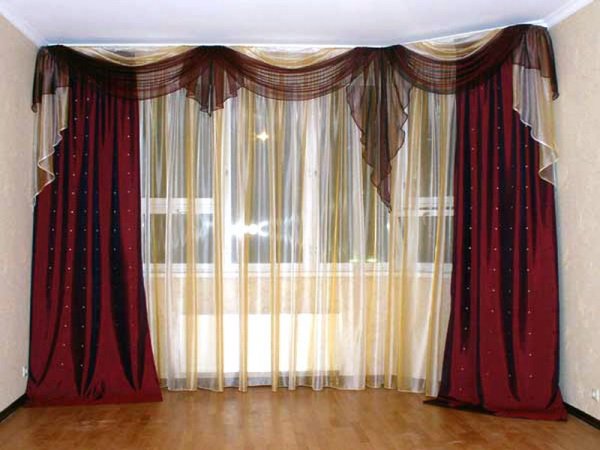 সবাইকে স্বাগতম
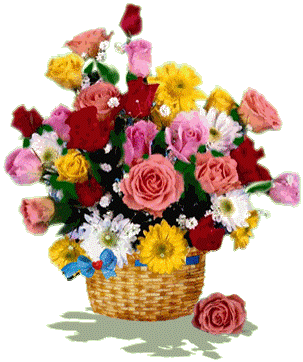 শিক্ষক পরিচিতি
পাঠ পরিচিতি
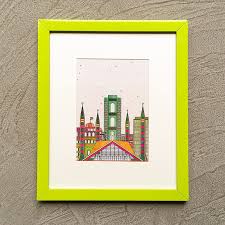 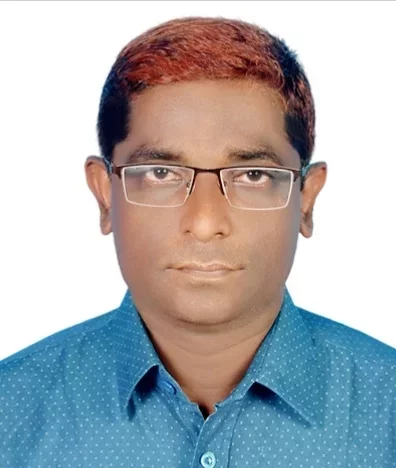 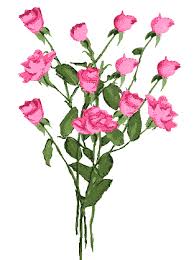 শ্রেণিঃতৃতীয়
বিষয়ঃবাংলাদেশ ও বিশ্ব পরিচয়
অধ্যায়ঃ -4
পাঠ শিরোনামঃসমাজের বিভিন্ন পেশা
সময়ঃ৪০ মিনিট
মোহাম্মদ নাছির উদ্দিন
সহকারি শিক্ষক
৪৩ নং উজানী সঃ প্রাঃ বিদ্যালয় 
কচুয়া,চাঁদপুর ।
ইমেইলঃnasirict16@gmail.com
নিচের ছবিগুলো দেখ
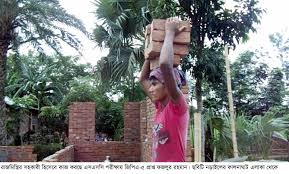 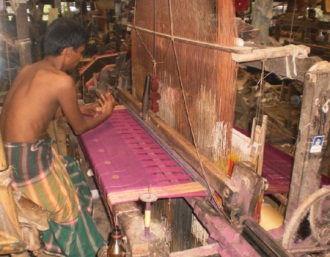 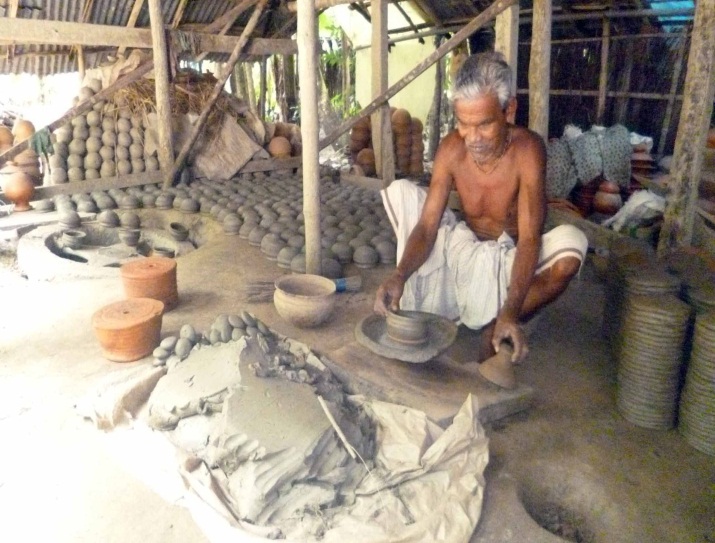 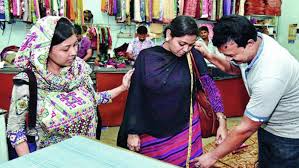 আজকের পাঠ
সমাজের বিভিন্ন পেশা
পাঠ্যাংশঃ ‘ ২ যারা তৈরি করেন’
          বিভিন্ন পেশায়---------------ঘরবাড়ি রয়েছে
এই পাঠ শেষে শিক্ষার্থী…
৬.১.১ । সমাজের  বিভিন্ন ধরনের পেশার                           তালিকা তৈরি করতে পারবে।
৬.১.২ । বিভিন্ন ধরনের পেশাজীবীর কাজের বণর্না দিতে পারবে ।
ছবিগুলো দেখ
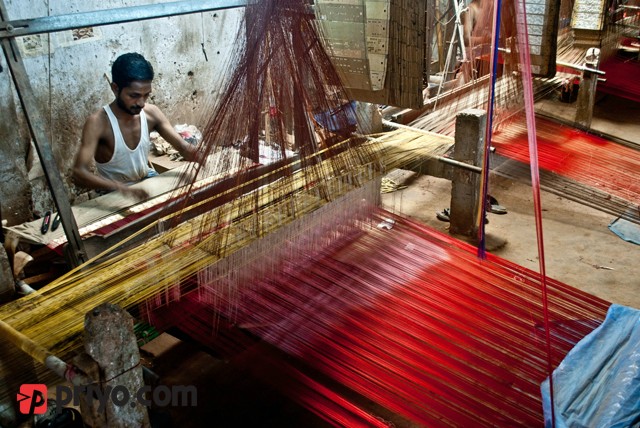 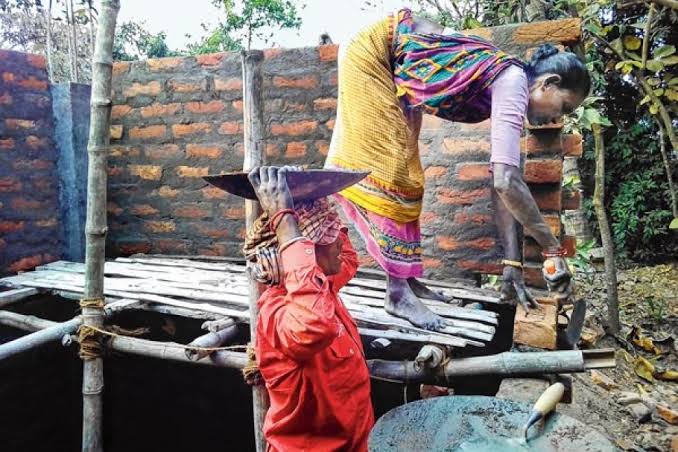 বিভিন্ন পেশার মানুষ বিভিন্ন উপকরণ  ব্যবহার করে নানা জিনিস তৈরি করে থাকেন ।
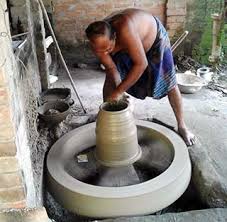 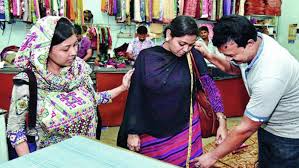 ছবিগুলো দেখ
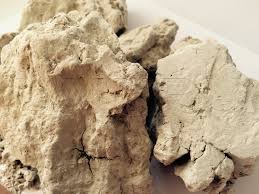 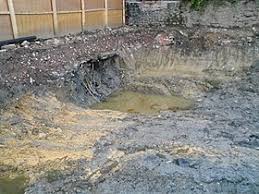 এগুলো কিসের ছবি?
কাঁদা মাটির
নিচের ছবিগুলো দেখ
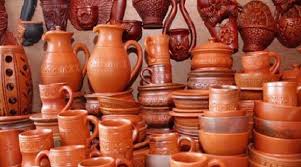 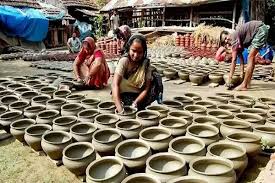 এগুলো কিসের তৈরি ?
কাঁদা মাটির
এগুলো আমরা ঘরের কাজে ব্যবহার করে থাকি।
মাটি দিয়ে হাড়িপাতিল বানাচ্ছে।
ছবিতে লোকটি কি করছে
মাটি দিয়ে যারা এগুলো তৈরি করেন তাদের কী বলা হয় ?
কুমার
একক কাজ
১। কুমার কাদামাটি দিয়ে কী তৈরি করেন ?
২। এগুলো আমরা কোথায় ব্যবহার করি ?
ছবিগুলো দেখ
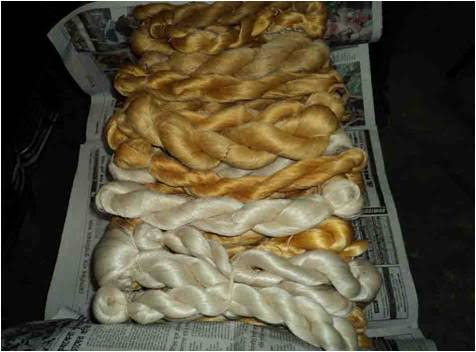 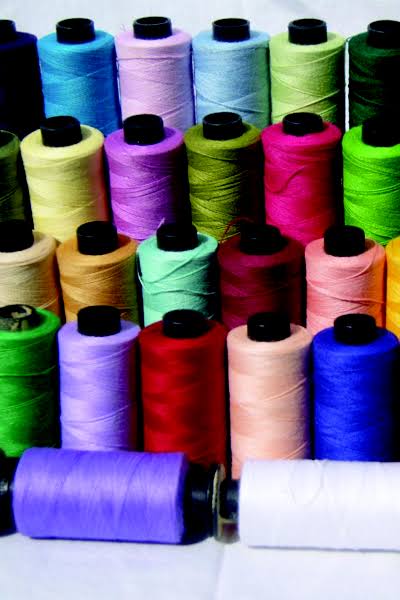 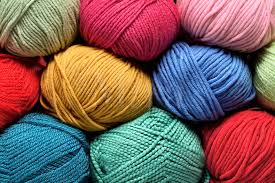 রেশম
সুতি
পশমের সুতা
এগুলো কিসের ছবি ?
ছবিটি দেখ
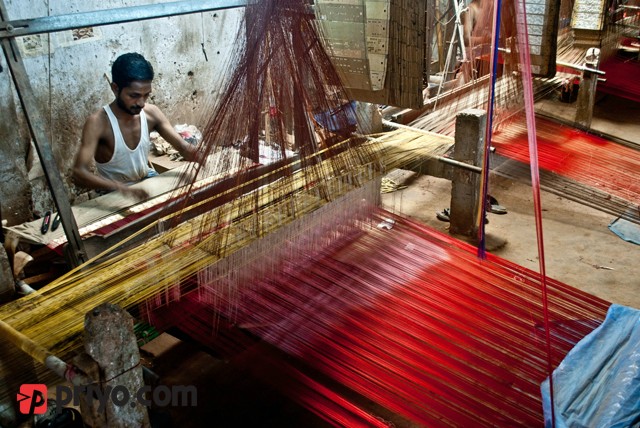 তাঁতে কী করা হয়
এটির নাম কি?
কাপড় বুনা হয়
তাঁত
যারা তাঁতে কাপড় বুনেন তাদের কী বলা হয় ?
তাঁতি
আমরা এসব পোষাক প্রতিদিন পরি ।
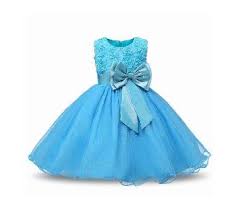 তোমরা কি জান এগুলো কে তৈরি  করে ?
দর্জি
ছবিগুলো দেখ
ইট
বালি
রড
সিমেন্ট
তোমরা কি বলতে পারো এগুলো কোন কাজে ব্যবহার করা হয় ?
ঘরবাড়ি তৈরির কাজে
নিচের ছবি গুলো দেখ
যারা এগুলো দিয়ে ঘরবাড়ি তৈরি করেন তাদের কী বলা হয় ?
রাজমিস্ত্রি
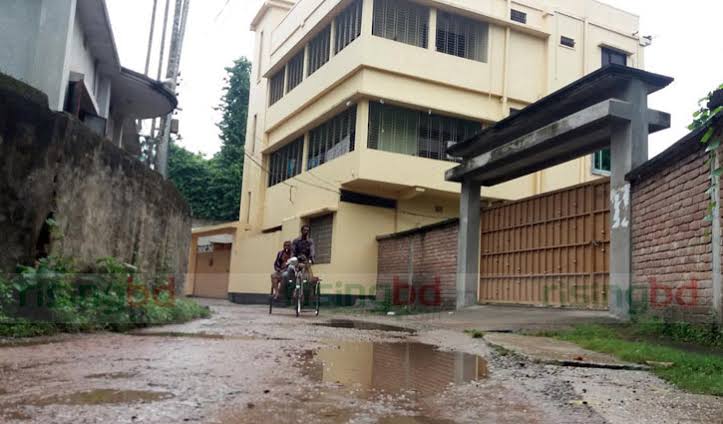 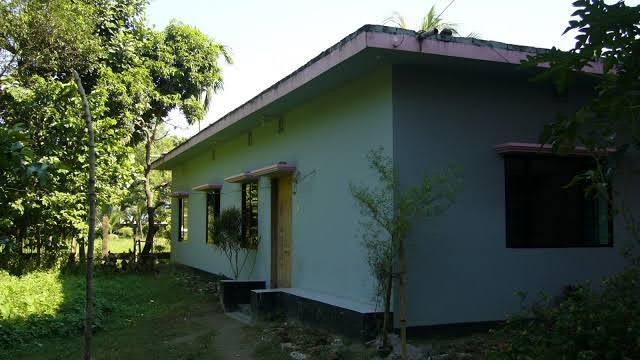 গ্রাম এবং শহরে সব জায়গাতেই এধরনের ঘরবাড়ি রয়েছে ।
ছাত্রছাত্রীদের নিরব পাঠ
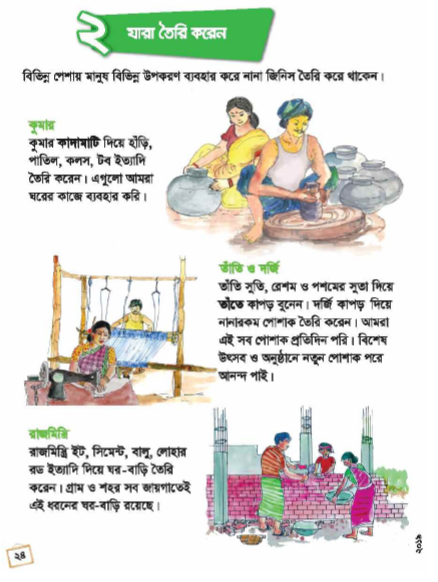 দলীয় কাজ
১। তাঁতি কী দিয়ে কাপড় বুনেন?


২।কে ঘরবাড়ি তৈরি করেন?
শুন্যস্থান পূরন কর
কুমার ---- ---- ব্যবহার করেন । 
তাঁতি ---------- ব্যবহার করেন ।
দর্জি ----------- ব্যবহার করেন ।
রাজমিস্ত্রি -------- ব্যবহার করেন।
সুতি, রেশম ওপশমের সুতা
কাদামাটি,চাকা ও রং
ইট,সিমেন্ট,বালু ও লোহার রড
কাপড়,সুতা ও সেলাই মেশিন
মূল্যায়ন
সঠিক উত্তরটি খাতায় লেখ
১। কলস তৈরি করেন কে ?
ক) দর্জি         খ) কুমার    গ) রাজমিস্ত্রি     ঘ) তাঁতি
২।পোষাক তৈরি করেন কে ?
ক)রাজমিস্ত্রি    খ) কুমার    গ) তাঁতি         ঘ)দর্জি
৩। ঘরবাড়ি তৈরি করেন কে ?
ক)কুমার       খ) দর্জি      গ) তাঁতি        ঘ) রাজমিস্ত্রি
প্রশ্নগুলোর উত্তর দাও
দর্জি আমাদের জন্য কি তৈরি করেন ?
রাজমিস্ত্রি কি দিয়ে ঘরবাড়ি তৈরি করেন ?
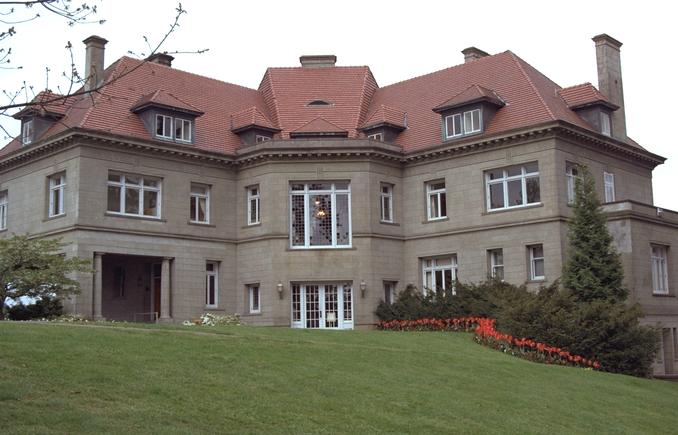 বাড়ির কাজ
রাজমিস্ত্রি ও কুমারের  কাজ সম্পর্কে দুটি করে বাক্য লিখে আনবে ।
ধন্যবাদ সকলকে
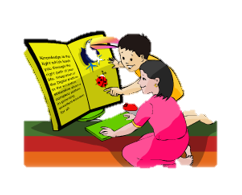 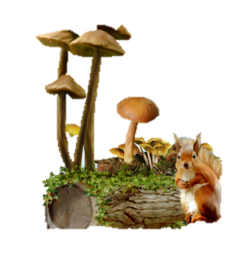 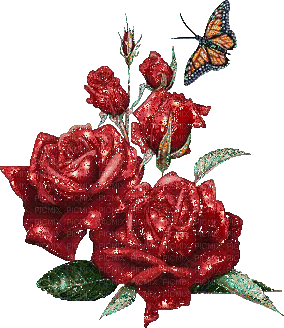 সকলে ভাল থেকো,আগামী ক্লাসে আবার দেখা হবে।